Oficina de manejo da obesidade por abordagem coletiva na atenção primária à saúde
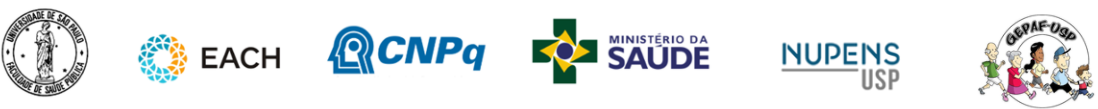 Atividade 4: 
Humanizar o trabalho para humanizar o SUS
Pra vocês, o que é desumanização na saúde?
Desumanização
filas desnecessárias; 
descaso com as pessoas; 
incapacidade de lidar com histórias de vida; 
discriminação; 
intimidação; 
submissão a procedimentos e práticas desnecessárias;
exclusão; 
abandono; 
insensibilidade dos trabalhadores frente ao sofrimento das pessoas; 
tratamentos desrespeitosos;
isolamento das pessoas de suas redes sócio-familiares nos procedimentos, consultas e internações, etc;
[Speaker Notes: De acordo com a Política Nacional de Humanização, a partir da percepção da população e de trabalhadores da saúde, desumanização se revela frente a problemas como os descritos acima:

Esses problemas derivam de condições precárias da organização de processos de trabalho, ou seja, são a expressão de certos modos de se conceber e de se organizar o trabalho em saúde.

BRASIL. Ministério da Saúde. Secretaria de Atenção à Saúde. Política Nacional de Humanização. Caderno HumanizaSUS 1 - Formação e intervenção. Brasília, 2010.]
Que relações vocês conseguem perceber entre as práticas desumanizadoras com os usuários e a desumanização do trabalho?
[Speaker Notes: Questione os participantes se é possível pensar em práticas desumanizadoras no trabalho, caso ainda não tenham emergido da primeira pergunta;
Exemplos trazidos na PNH: deficiências nas condições concretas de trabalho, incluindo a degradação nos ambientes e das relações de trabalho; cobrança “por fora”;
BRASIL. Ministério da Saúde. Secretaria de Atenção à Saúde. Política Nacional de Humanização. Caderno HumanizaSUS 1 - Formação e intervenção. Brasília, 2010.]
Relato de experiência
Alguém já participou de alguma experiência como a relatada no texto? Como ela impactou o trabalho?
Humanização
inclusão das diferenças na gestão do cuidado e nos processos de trabalho, possibilitando a criação de novos modos de cuidar e novas formas de organização.
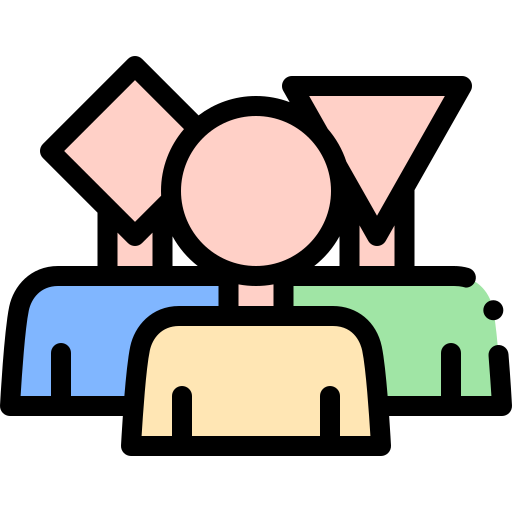 Enfrentamento coletivo das relações de poder, trabalho e afetos que costumeiramente produzem atitudes e práticas desumanizadoras, inibidoras de autonomia e de corresponsabilidade na produção de saúde.
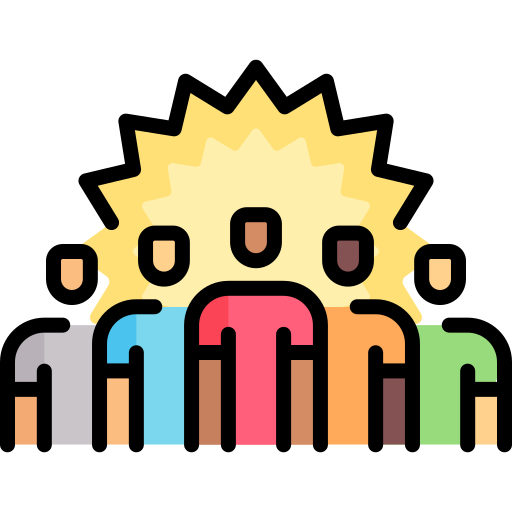 [Speaker Notes: inclusão das diferenças — produzidas a partir da relação entre usuários, trabalhadores e gestores — na gestão do cuidado e nos processos de trabalho, possibilitando a criação de novos modos de cuidar e novas formas de organização. 

A PNH propõe o enfrentamento coletivo das relações de poder, trabalho e afetos que costumeiramente produzem atitudes e práticas desumanizadoras, inibidoras de autonomia e de corresponsabilidade na produção de saúde.

A PNH oportuniza a autonomia e o protagonismo dos usuários, trabalhadores e gestores com a ampliação dos vínculos solidários, da corresponsabilidade e da participação coletiva nos processos de gestão e produção de saúde.

BRASIL. Ministério da Saúde. Secretaria de Atenção à Saúde. Política Nacional de Humanização. Caderno HumanizaSUS 1 - Formação e intervenção. Brasília, 2010.]
Como a humanização se conecta com os papéis do profissional de saúde discutidos na atividade 3.2 (casos)?
Com suas condições atuais de trabalho, o que você consegue fazer para humanizar o processo de trabalho?
Que práticas de humanização poderiam ser incluídas na sua UBS, especialmente em relação ao cuidado da pessoa com sobrepeso e obesidade?
Agradecimentos
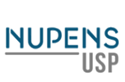 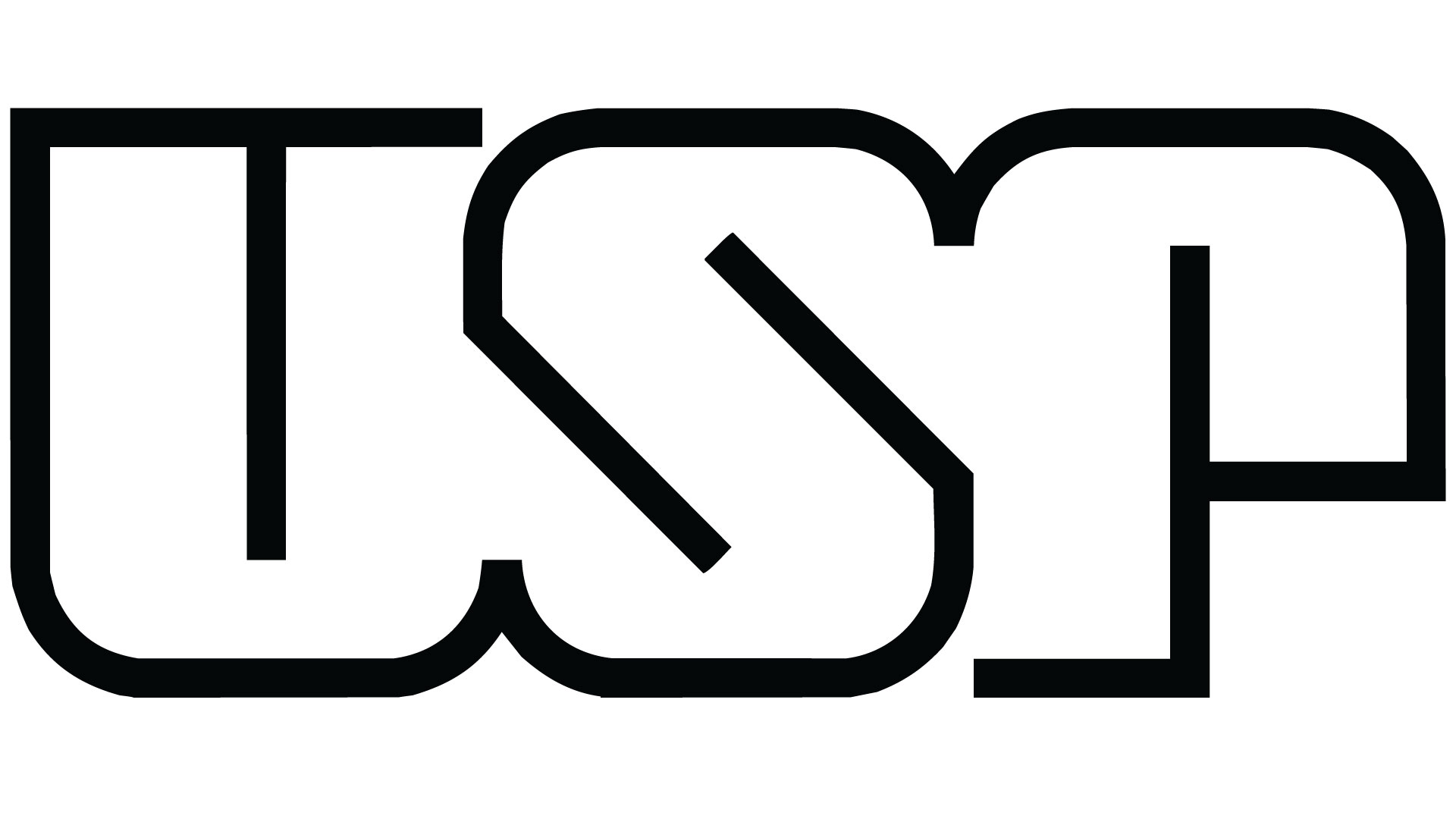 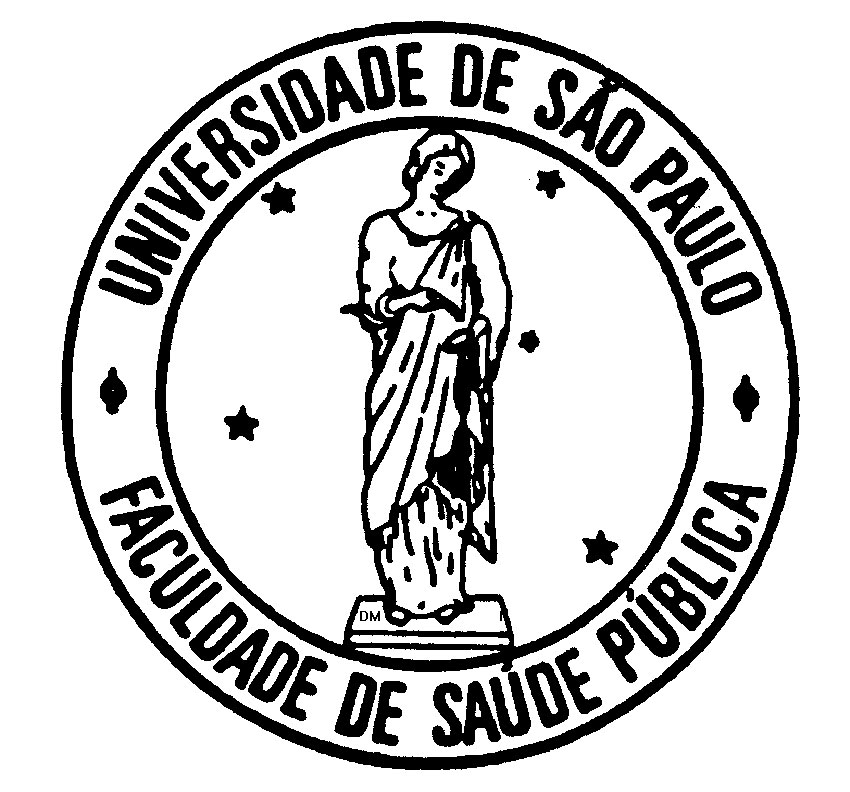 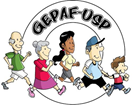 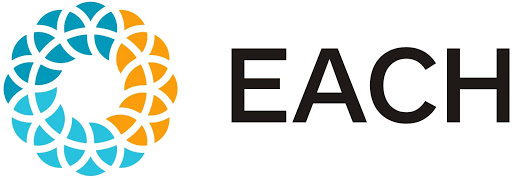 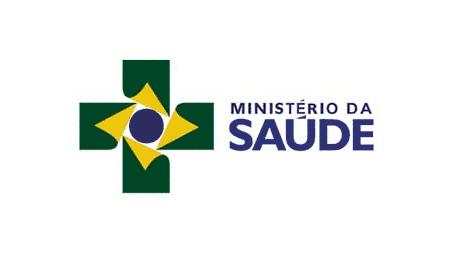 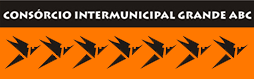 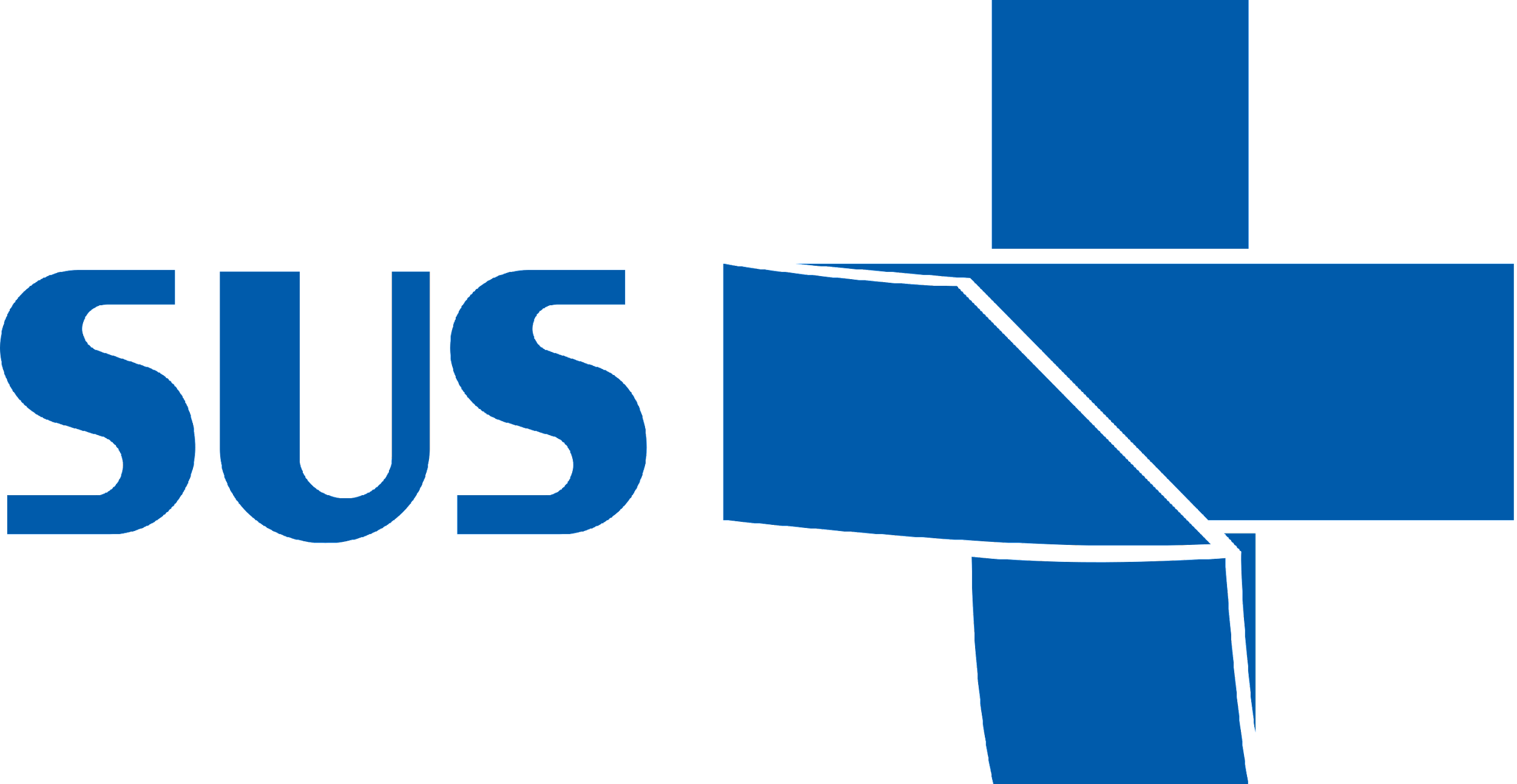 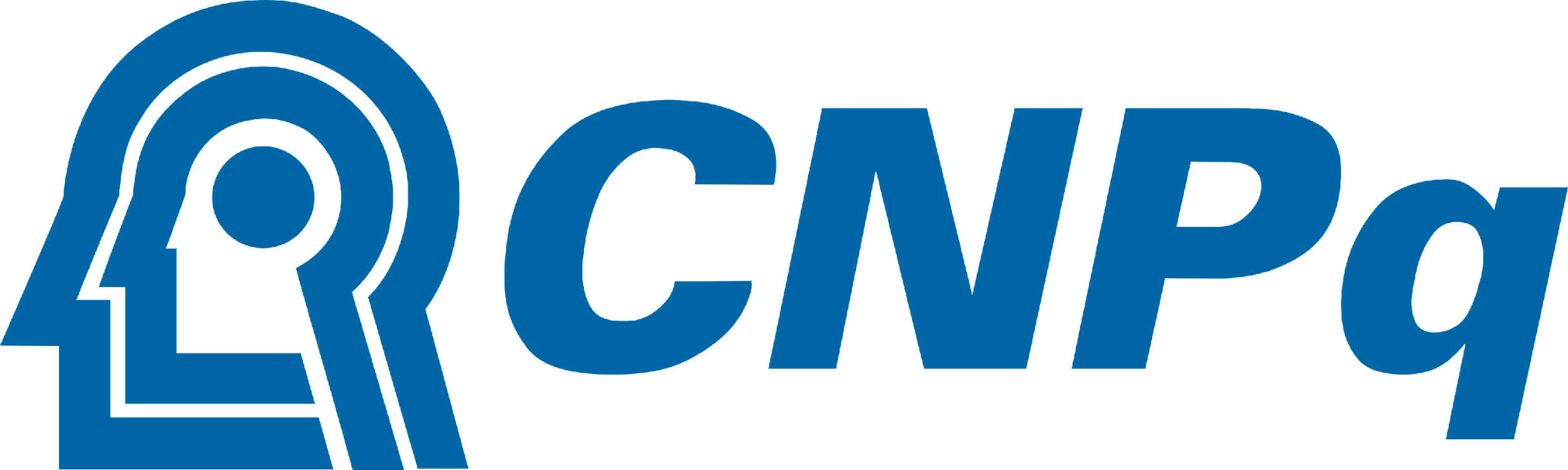